재료수치해석 hw9
20100098 최원미
question,
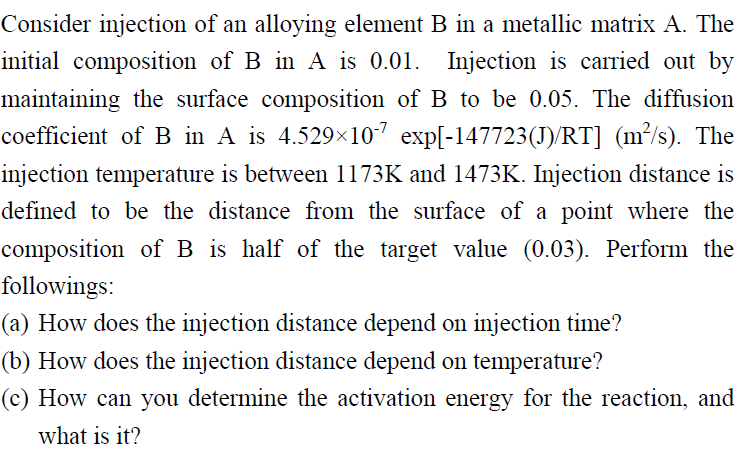 result,
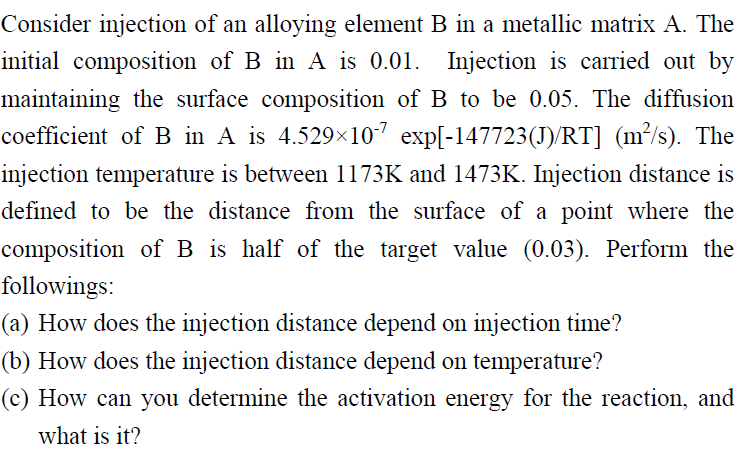 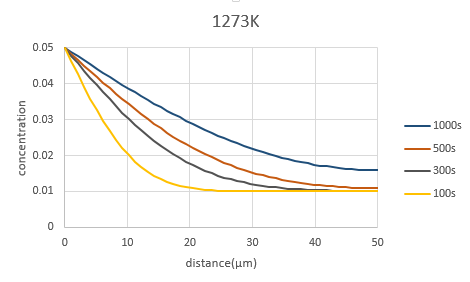 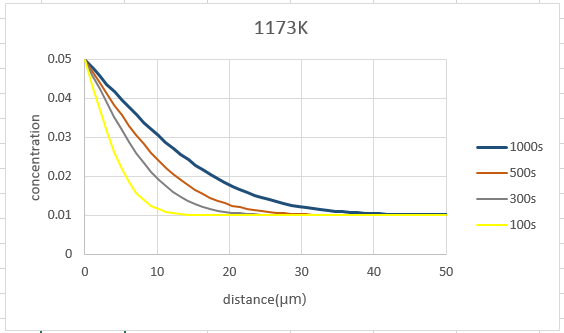 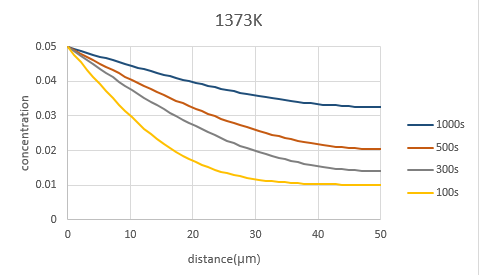 result,
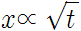 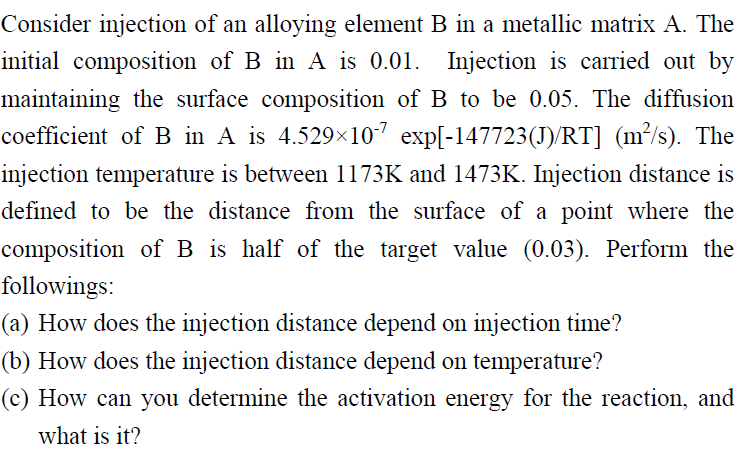 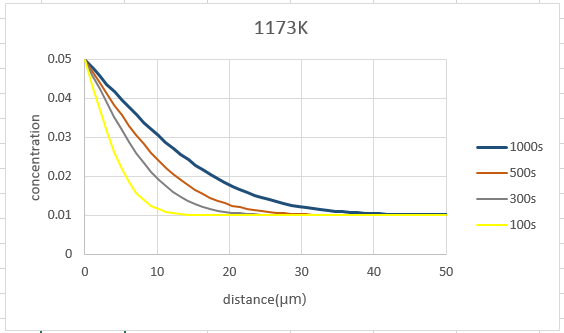 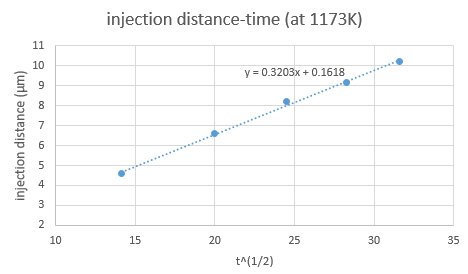 result,
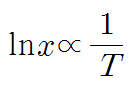 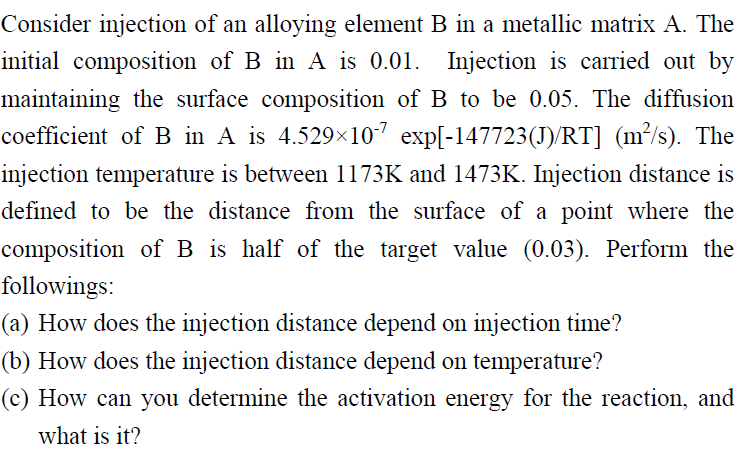 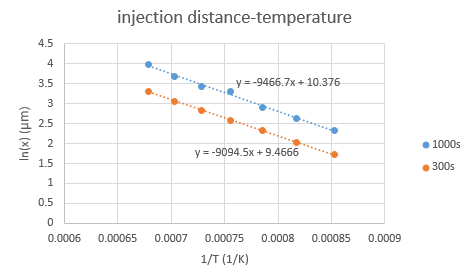 result,
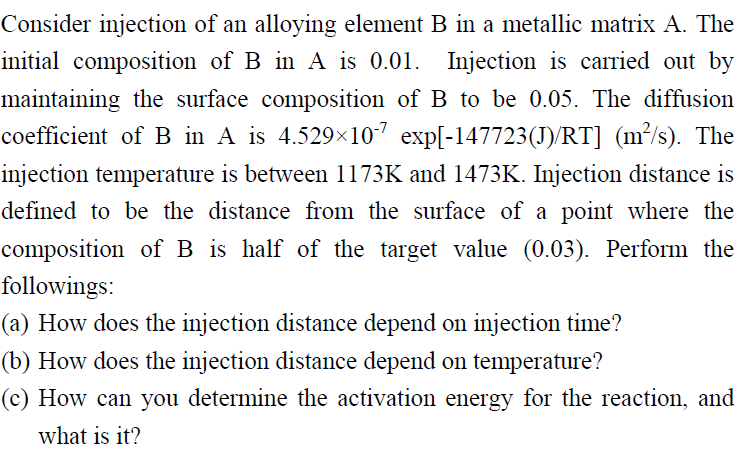 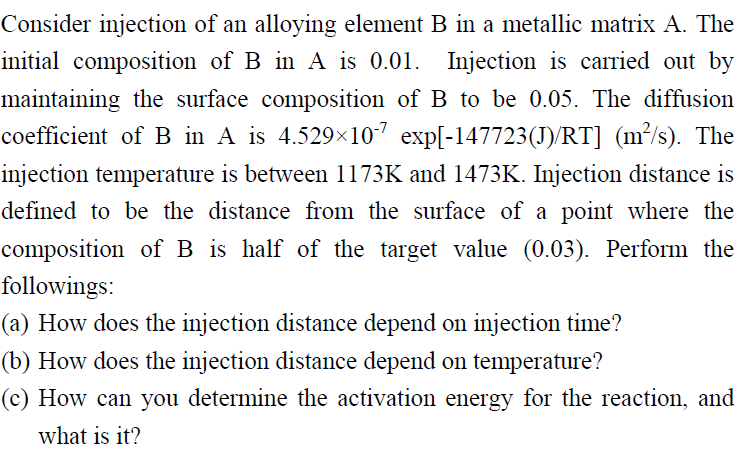 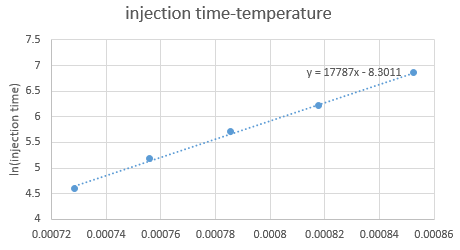 * injection distance 10μm